Poverty Reduction
Progress
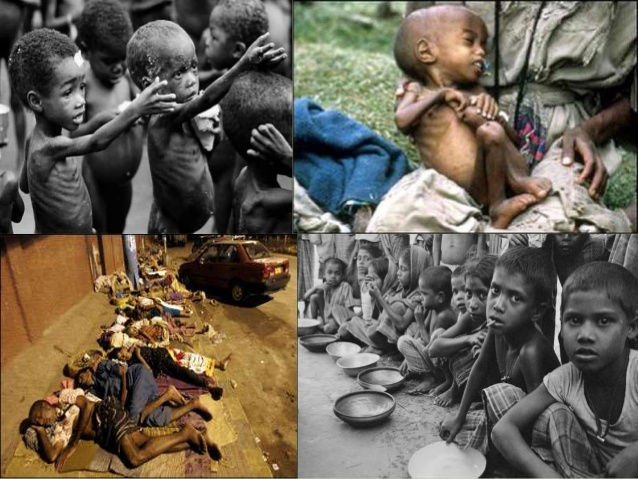 What is poverty?
Being poor

Not having material possessions
Relative poverty
Relative poverty is the condition in which people lack the minimum amount of income needed in order to maintain the average standard of living in the society in which they live.
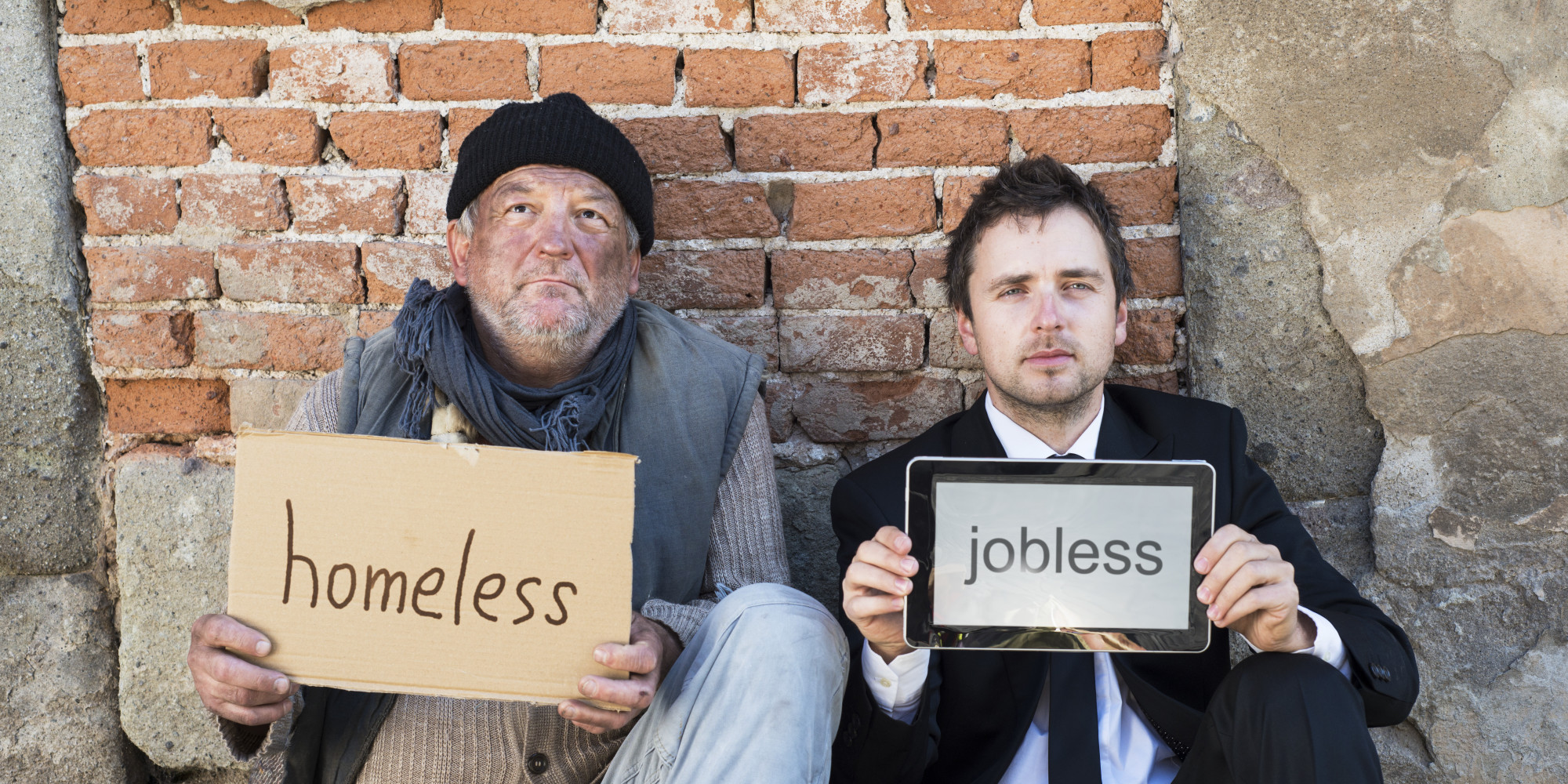 UN information about absolute poverty
UN Sustainable Development Goal 1 -
End poverty in all its forms everywhere.
Poverty reduction
Poverty has been falling in most countries. This has been achieved through;
Increased international trade
Improvements in farming methods
Better healthcare
Increased access to education
Improved infrastructure (roads, water supplies, energy supplies & sanitation)
Use of appropriate technology (low-tech)
The new global middle class
Consequences?
Food & diet
Consumer goods & services
Energy use
Urbanisation